Проект по окружающему миру









Выполнила
ученица 2 класса
ГБОУ ООШ пос. Михеевка бергенгалиева Диляра.
«В мире профессий»
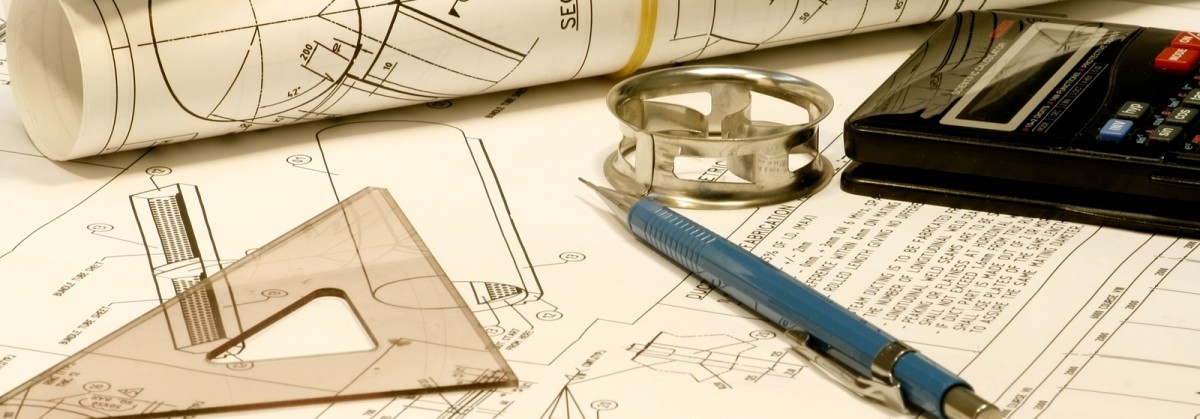 Меня зовут  бергенгалиева Диляра. Я ученица 2  класса  ГБОУ ООШ пос. Михеевка   Подрастая, мы начинаем интересоваться профессиями своих родителей и задумываться о своей будущей профессии. А Для этого нужно иметь представление о том , какие профессии существуют в мире взрослых. Поэтому свой проект я посвятила профессиям.
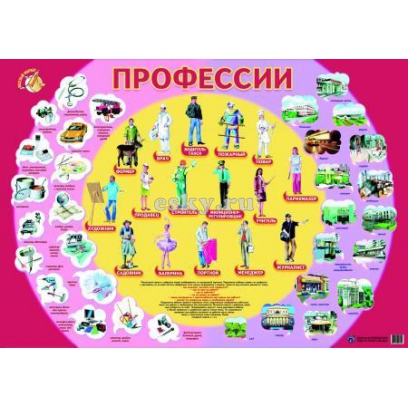 Для работы над проектом я составила  план:
Что такое профессия?
Что влияет на выбор профессии?
Какие бывают профессии?
Профессии моих родителей. 
Моя будущая профессия. 
Все профессии нужны, все профессии важны!

Необходимый материал я нашла в Интернете, в  прочитанных мною книгах и из бесед с о взрослыми, родителями, учителем.
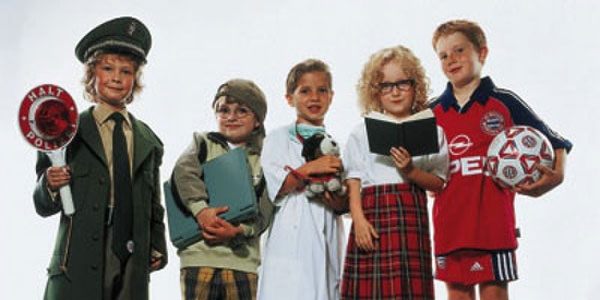 Человек большую часть своей жизни проводит на рабочем месте. Поэтому работа для многих людей становится «вторым домом», а иногда «второй семьёй».  Очень важно, чтобы выбранная профессия стала любимой.
    Иногда человек долго и мучительно ищет своё призвание, меняя профессию за профессией, и всё-таки находит дело по душе, которое приносит радость и ему самому, и другим людям.
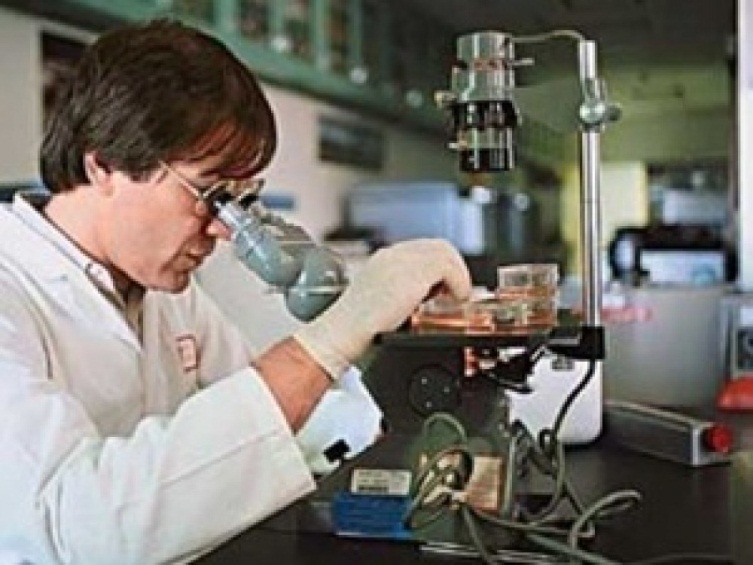 Существуют тысячи профессий.  Как выбрать ту, которая лучше всего подойдёт тебе?
Я думаю, что к выбору профессии нужно подходить осмысленно и начинать думать о перспективах будущей работы ещё в школе. 
Для этого нужно познакомиться с максимальным количеством профессий.
Зайдя в Интернет,  я очень удивилась. Оказалось, что профессий гораздо больше, чем я могла  себе представить.
  Есть профессии экономические, медицинские, технические,
       транспортные, творческие, педагогические, юридические, военные
       и  др.
   Я решила перечислить хотя бы небольшое количество профессий,  
   расположил их в алфавитном порядке. Получилось более 200.
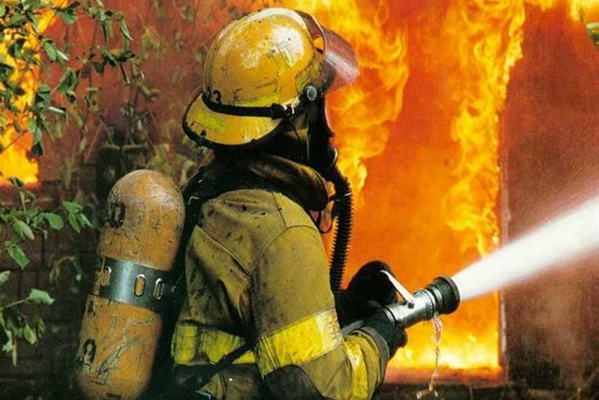 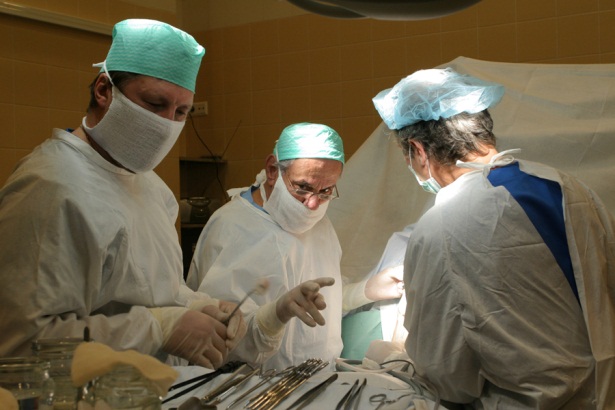 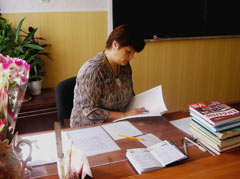 Топ-10 самых востребованных профессий  в России
Химики
Инженеры
Психологи и личные консультанты
Специалисты в области сервиса
Маркетологи
IT-специалисты
Специалисты PR
Медики
Специалисты по нанотехнологиям
Экологи
Мои дедушка и бабушка-УЧИТЕЛЯ
Моя бабушка– учитель.
В этом слове – призванье,
И бессонные ночи,
И минуты отчаянья,
И ребячьи победы,
И родителей беды,
И уроки открытые,
И коленки разбитые,
Темы классных собраний
И учебные планы,
Стопки школьных тетрадей,
Цифровые программы,
Конференции, курсы,
Педсоветы, собрания,
Золотые медали и минуты прощания…
Только б всё это было
Для детей не напрасно…
Моя бабушка – УЧИТЕЛЬ,
И это прекрасно!
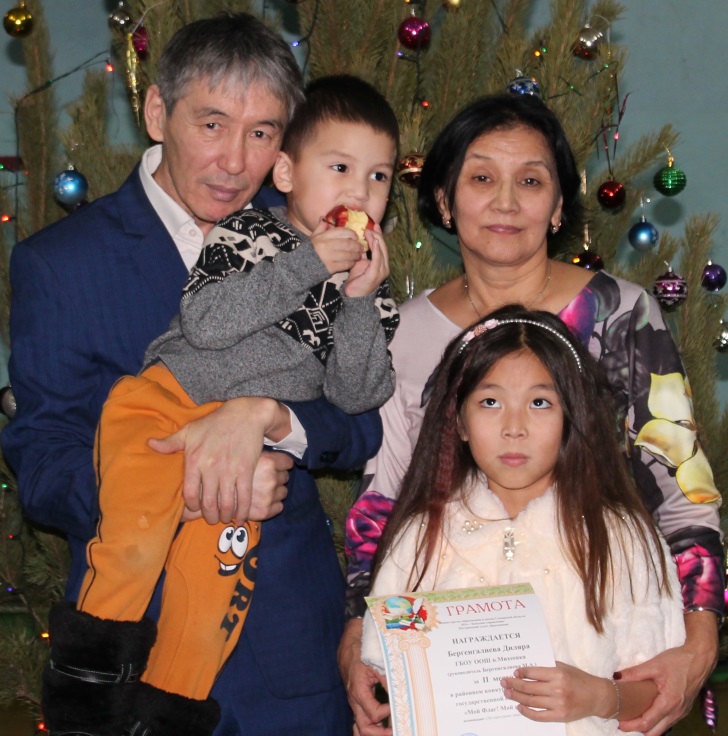 Мой дедушка – учитель. Он работает директором школы ГБОУ ООШ пос. Михеевка. Стаж его работы – 34 года.
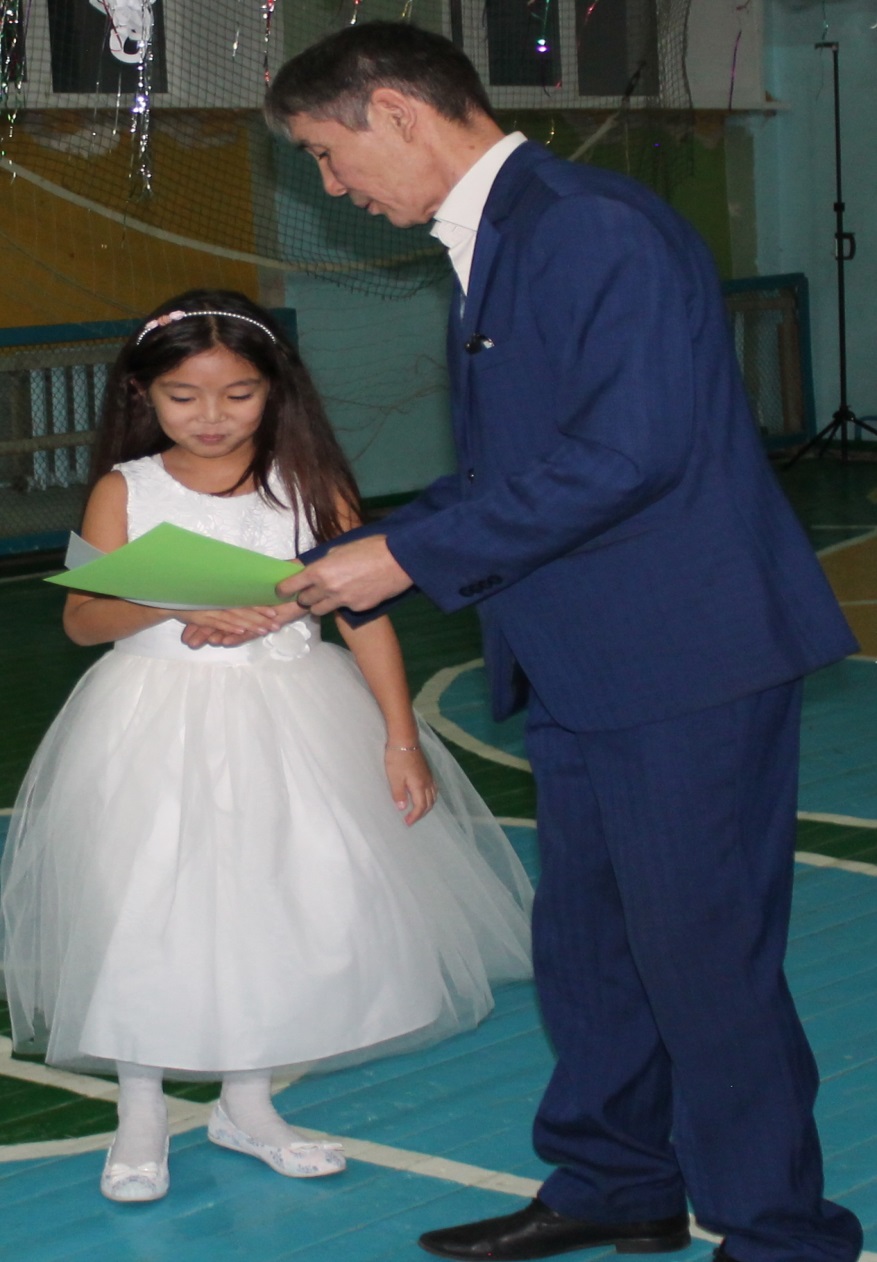 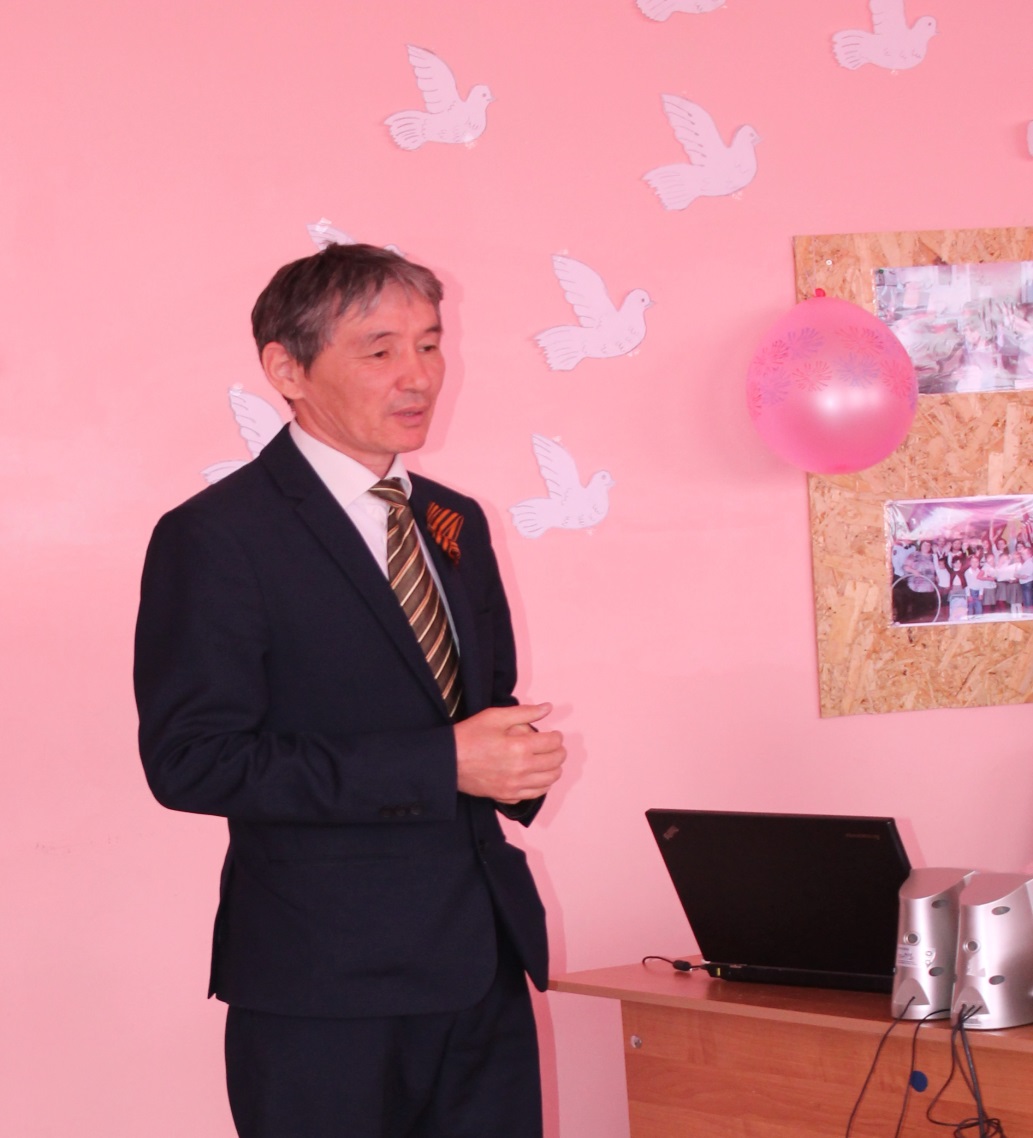 Мой папа –экономист.  Работает начальником отдела службы безопасности в сбербанке РФ.
Ставки и проценты,Нужны они зачем -то.И рядом здесь кредит,Счета и депозит.Кипит работа банка.Почти что спозаранку.Такое дело нужное.Все трудятся заслуженно.Надёжны и внимательны,И в мелочах старательны.Наш банковский работник —Трудяга замечательный.
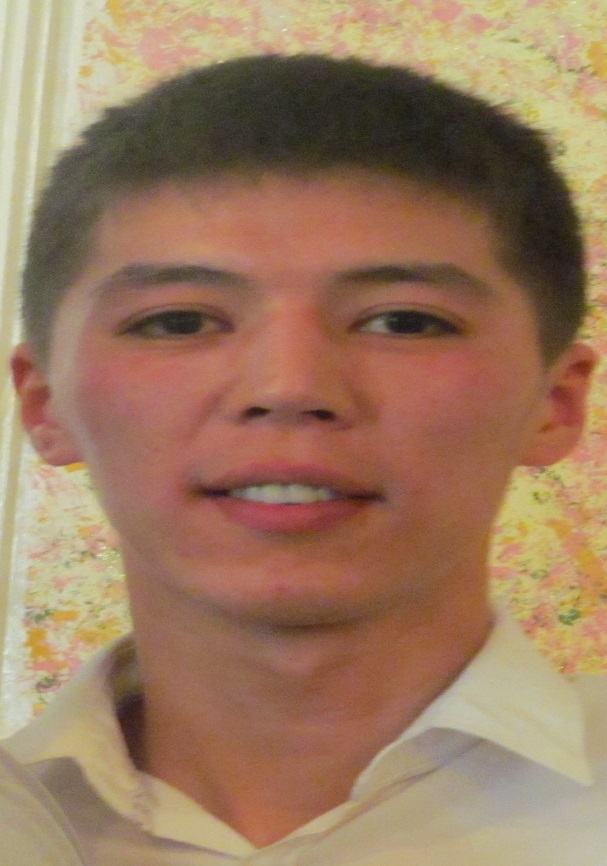 Моя мама- экономист. Работает в сбербанке РФ.
Моя тетя –  юрист. ведущий специалист банка  г. Уральска в Казахстане.
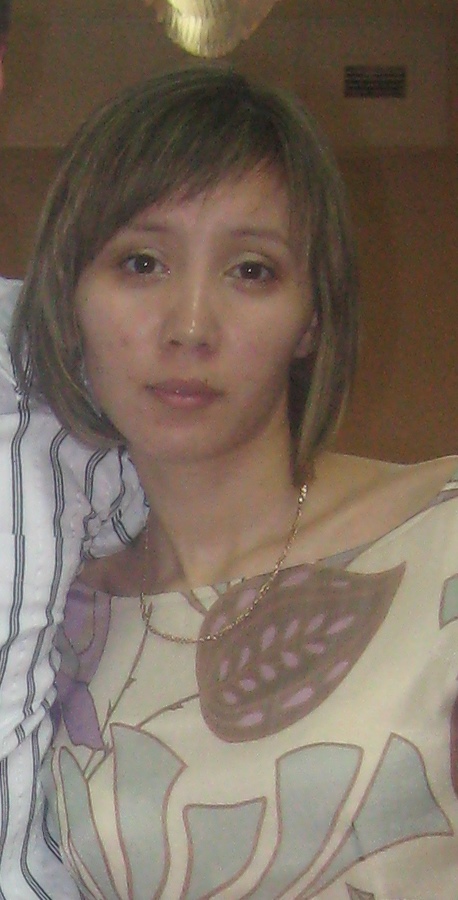 Кем быть?
Рано или поздно все мы взрослеем и начинаем задумываться о своей будущей профессии. Кто-то хочет стать  программистом, кто-то хочет стать врачом, известным хирургом, а кто-то хочет просто растить хлеб.
Мечта  должна быть у каждого. У меня тоже есть мечта.
Я хочу стать врачом, лечить людей и спасать им жизнь..
Чтобы овладеть этой профессией, мне нужно хорошо закончить школу, а затем университет. Мне кажется , что у меня всё получится.
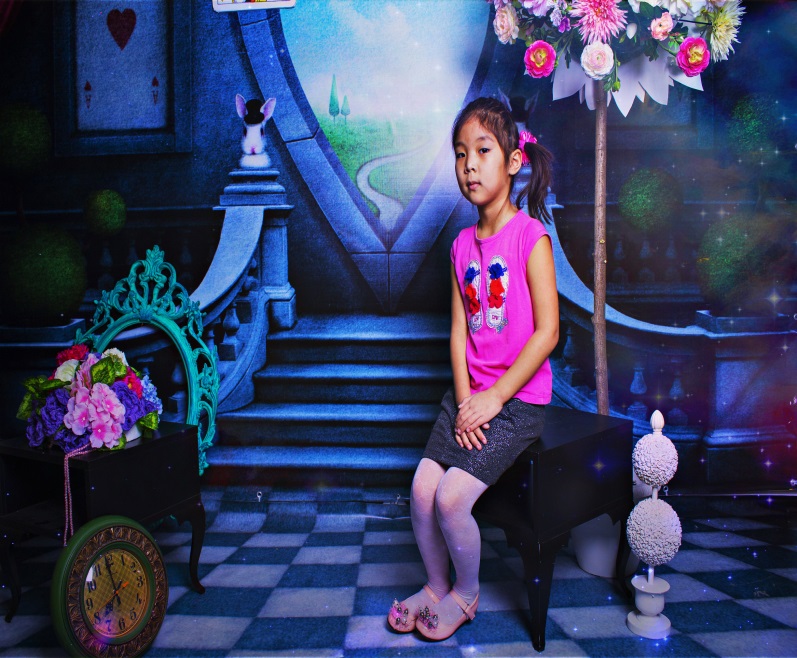 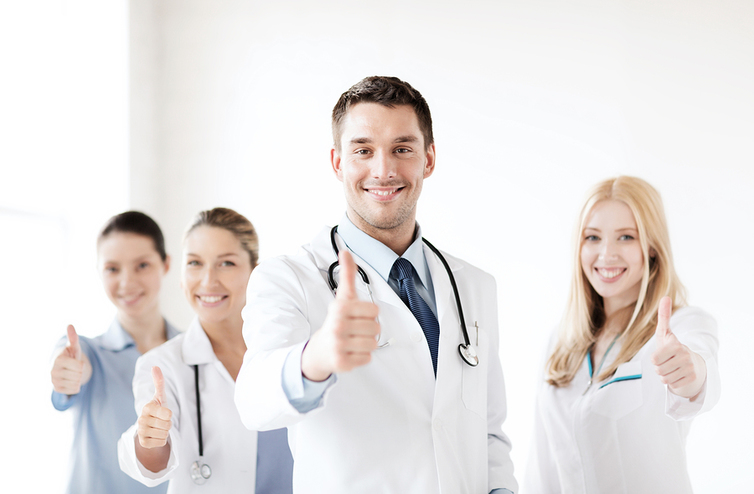 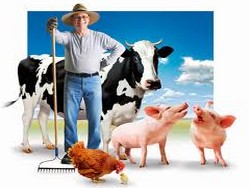 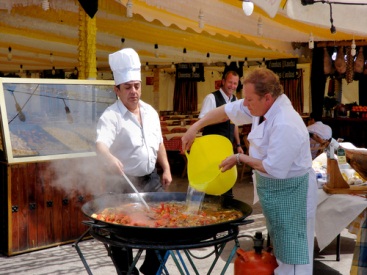 Мечтать нужно о чём-то большем, чем то, что сейчас можешь достичь. Это будет побуждать тебя постоянно двигаться вперёд и приближаться к заветной цели.И в заключение я хочу сказать: «Все профессии нужны – все профессии важны!»
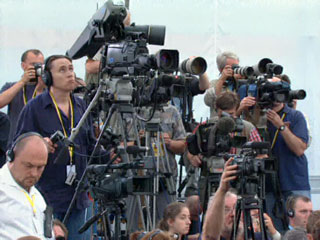 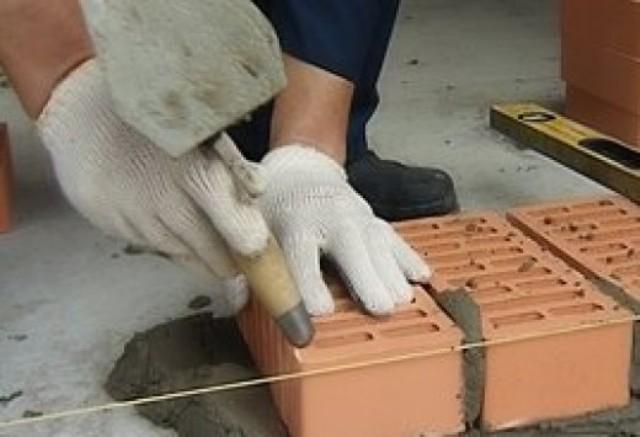